ウェブアクセシビリティ推進協会主催セミナー
東京都３０自治体サイトにおけるアクセシビリティ調査結果
2013年11月21日
浅野　陽子（NTT）
ウェブアクセシビリティ推進協会
品質維持向上部会
1.ウェブアクセシビリティ対応の動向
2
ウェブアクセシビリティに関する国内動向
「高齢者・障害者等配慮設計指針－情報通信における機器，ソフトウェア及びサービス－第3部：ウェブコンテンツ」JIS X 8341-3策定（2004年）
内容が曖昧。技術依存
総務省「みんなの公共サイト運用モデル」策定（2005年）
地方公共団体等で実践可能なウェブアクセシビリティ維持・向上の取組モデル
JIS X 8341-3改正（2010年）
国際規格（WCAG 2.0）と同じ基準になるように改正。
「みんなの公共サイト運用モデル（改定版）」改定（2011年）
JIS改正に基づき見直し、地方公共団体等で実施すべき取組を具体化

※WCAG: Web Content Accessibility Guidelines
3
JIS X 8341-3:2010の基準
４つの原則（知覚可能、操作可能、理解可能、頑健性）、12のガイドライン、61の達成基準から成る
3段階の達成等級 （A、AA、AAA）：　Aの数が増えるほど高度（すべて必須）
各達成基準には対応する達成等級が明記されている
達成等級Aに必要
達成基準1.1.1　達成等級A
達成基準1.2.1　達成等級A
達成基準1.2.2　達成等級A
達成基準1.2.3　達成等級A
達成基準1.2.4　達成等級AA
達成基準1.2.5　達成等級AA
達成基準1.2.6　達成等級AAA
   …
達成等級AAに必要
達成等級AAAに必要
4
達成等級対応度の表記
※ （引用元）ウェブアクセシビリティ基盤委員会WAIC「ウェブコンテンツのJIS X 8341-3:2010対応度表記ガイドライン 」
5
「みんなの公共サイト運用モデル（改定版）」の概要と特徴
国及び地方公共団体等の公的機関を対象
特徴
必要性や取り組み内容等を簡潔にまとめた手引書を作成
手順書やワークシートを見直し
実施すべき取り組みを一覧で提示
資料の構成
ウェブアクセシビリティ対応の手引き
ウェブアクセシビリティ対応の手引き概要版
付属資料１：ウェブアクセシビリティ方針策定・公開の手順書
付属資料２：外部発注におけるアクセシビリティ確保手順書
付属資料３：高齢者・障害者のホームページ利用確認ガイド
6
「みんなの公共サイト運用モデル（改定版）」に記載された期限と達成等級の目安
既に提供しているホームページ等
2012 年度末まで 「ウェブアクセシビリティ方針」策定・公開
2013 年度末まで JIS X 8341-3:2010 の等級A に準拠（試験結果の公開）
2014 年度末まで JIS X 8341-3:2010 の等級AA に準拠（試験結果の公開）
ホームページ等を新規構築する場合
構築前に 「ウェブアクセシビリティ方針」策定
構築時に JIS X 8341-3:2010 の等級AA に準拠（試験結果の公開）
※（引用元）「ウェブアクセシビリティ対応の手引き」
7
2.アクセシビリティ調査方法
8
ウェブアクセシビリティ方針調査概要
調査目的： 「みんなの公共サイト運用モデル（改定版）」に基づき、地方公共団体のウェブアクセシビリティ対応の現状を調査し、今後の取り組みに向け意識啓発を図る
調査対象：東京都　23区および人口上位7市※
調査時期： 2013年9月中旬から10月上旬
調査手順：JWAC品質維持向上部会メンバ8名で、同一サイトを2名ずつで分担し、 アクセシビリティ対応についてダブルチェックして、結果を照合
調査内容：サイトのアクセシビリティ方針公開の有無およびサイトのアクセシビリティ対応度
※八王子市、町田市、府中市、調布市、西東京市、小平市、三鷹市
9
詳細調査項目1/2
アクセシビリティ方針の公開
サイトについてのアクセシビリティ配慮
アクセシビリティ方針の掲載
JIS X 8341-3に関する意識
「みんなの公共サイト運用モデル改訂版（2010年度）」に則ったアクセシビリティ方針
目標達成設定内容
10
詳細調査項目2/2
サイトのアクセシビリティ対応
　トップページについて
メニューを読み飛ばすページ内リンクがあるか
全てキーボード操作可能であるか
200%に拡大してもテキストの表示に問題ないか
見出し要素が適切に使われているか
画像が点滅しないか
ページを開いても自動で音声が再生されないか
画像にalt属性があるか
　サイト全体について
パンくずリストがあるか
各ページの構造が共通になっているか
指針内にJIS X 8341-3:2010に関する記述があるか
アクセシブルな複数の問い合わせ手段があるか
11
3. 調査結果
12
1-1 サイトに対するアクセシビリティ配慮
ホームページ作成にあたって、アクセシビリティや障がい者・高齢者に対して配慮をしているような表記があるか？
【参考】47都道府県
9割弱が、自HPについて何らかのアクセシビリティの配慮をしようとしている
13
[Speaker Notes: 9割強]
1-2 アクセシビリティ方針の掲載
サイト内に、アクセシビリティ方針、またはサイト作成方針の中にアクセシビリティに関する内容が存在するか？
【参考】47都道府県
3割弱は、まだ方針が公開されていない
14
[Speaker Notes: 21.2%]
1-3 JIS X 8341-3に関する意識
”JIS X 8341-3”、”8341”、”８３４１”、”高齢者障害者等配慮設計指針”それぞれでサイト内検索した結果、キーワード検索結果上位10件のいずれかに、対象とするサイト内のページがあるか？
【参考】47都道府県
60%が、ウェブアクセシビリティ標準規格(JIS)について何らかの意識を持っているが、都道府県に比べ低い。
15
[Speaker Notes: 78.7%]
1-4 運用モデルに則ったアクセシビリティ方針
アクセシビリティ方針に、 「みんなの公共サイト運用モデル改定版（2010年度）」に記載されている項目が記載されているか？
アクセシビリティ方針の有無
【参考】47都道府県
3分の1しか、運用モデルに則った方針が作成されていない
16
[Speaker Notes: 3割強]
ウェブアクセシビリティ方針に含める事柄
【必ず含める事柄】
（１） 対象範囲
（２） 目標を達成する期限
（３） 目標とする達成等級
（４） 例外事項（ある場合）
（５） 追加する達成基準
【含めることが望ましい事柄】
（１） 担当部署名
（２） 現時点で把握している問題点
（３） 現時点で把握している問題点への対応に関する考え方
※（引用元）「ウェブアクセシビリティ方針策定・公開の手順書」
17
1-5 目標達成設定内容
どのような目標達成を設定しているか？運用モデルで目安として記載されている、2013年度末までに「Aに準拠」、 2014年度末までに「AAに準拠」の目標設定をしているか？
2013年度末までの目安を上回る目標設定は、7件
2014年度末までの目安を上回る目標設定は、8件
18
2. アクセシビリティ対応度
JWACがJIS X 8341-3:2010に基づいて選定した主要な11項目について、対応できているか？
対応度が高いのは、拡大、音声再生への配慮、ページ構造など
対応度が低いのは、ページ内リンク、JISへの配慮、問い合わせ先など
19
4. まとめと提言
20
東京都30自治体のアクセシビリティ対応状況について
大半の自治体がアクセシビリティについての意識は持っており、自ホームページについても配慮を行おうとしているが、取り組みの進み具合はまちまちである
JIS X 8341-3:2010を意識しているのは、全体の6割にとどまっており、都道府県レベルに比べて低い
みんなの公共サイト運用モデルに基づいてアクセシビリティ方針を策定・公開したのは、全体の1/3程度にとどまっている
障がい者に配慮して、複数手段の連絡先を記載する等、少しずつでもできるところから対応していくことを推奨する

※調査結果は、JWACのウェブサイトにも掲載
http://www.jwac.or.jp/activity/quality/tokyo1.html
21
今後への提言と取り組み
JIS X 8341-3および「みんなの公共サイト運用モデル」のさらなる理解促進と具体的実施プロセス検討の支援が必要
先行してアクセシビリティ対応を進めているサイトの事例は取り組みの参考となるためベストプラクティスとして広く紹介すべき
公的機関のみならず、民間企業においても同様の取り組みを推進すべき→ 「みんなのウェブサイト運用モデル」を参照

JWACとして
アクセシビリティ方針の公開やJIS準拠の状況を継続的に調査・報告
取り組みの参考となるように、ベストプラクティスを収集・蓄積して紹介
22
（参考） 「みんなのウェブサイト運用モデル」
JWAC品質維持向上部会で2012年に第１版策定・公開
http://www.jwac.or.jp/activity/quality_modelv1.html
「みんなの公共サイト運用モデル改定版」を基にし、企業・NPOなどのすべての民間組織に適用するように修正
企業の公式ホームページに対しても、公的機関と同様の内容でアクセシビリティ方針の策定・公開し、ＰＤＣＡサイクルで目標を達成するための取組みを実施することを推奨
23
参考資料
24
（ﾍﾞｽﾄﾌﾟﾗｸﾃｨｽ）方針に必ず含める事柄
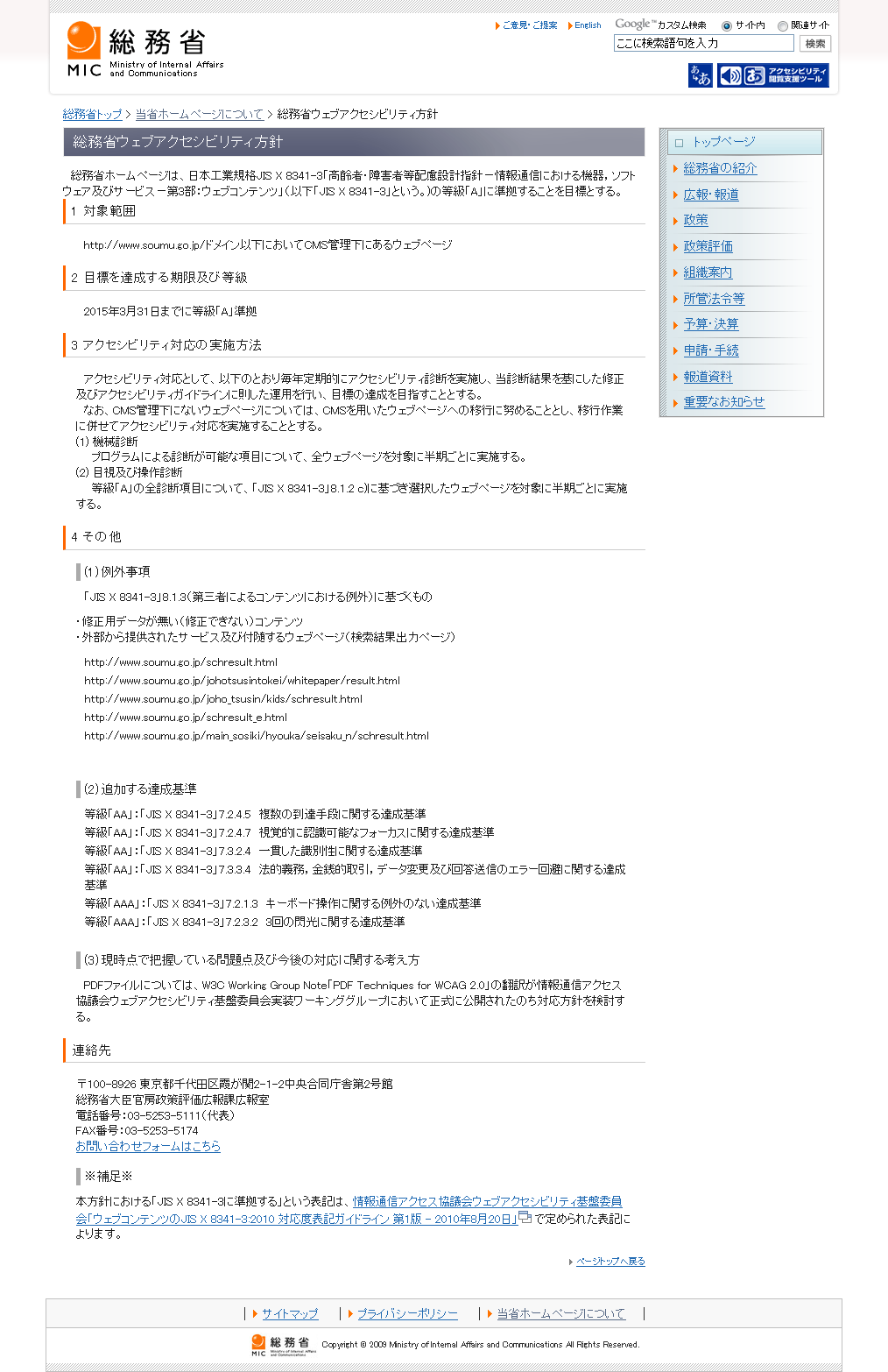 アクセシビリティ対応の対象とするホームページ等を記載
いつまでにどのレベルの達成等級を達成する予定かを記載
「準拠」「一部準拠」などの表現はWAICで定めた表記に準ずる
運用モデルでは、目安として、 2013 年度末まで にJIS X 8341-3:2010 の等級A に準拠、 2014 年度末まで にJIS X 8341-3:2010 の等級AA に準拠
http://www.soumu.go.jp/menu_kyotsuu/policy/webaccessibility/
25
（ﾍﾞｽﾄﾌﾟﾗｸﾃｨｽ）方針に必ず含める事柄
諸事情により、適用できない達成基準がある場合は記載
対象外とするコンテンツが有る場合も記載
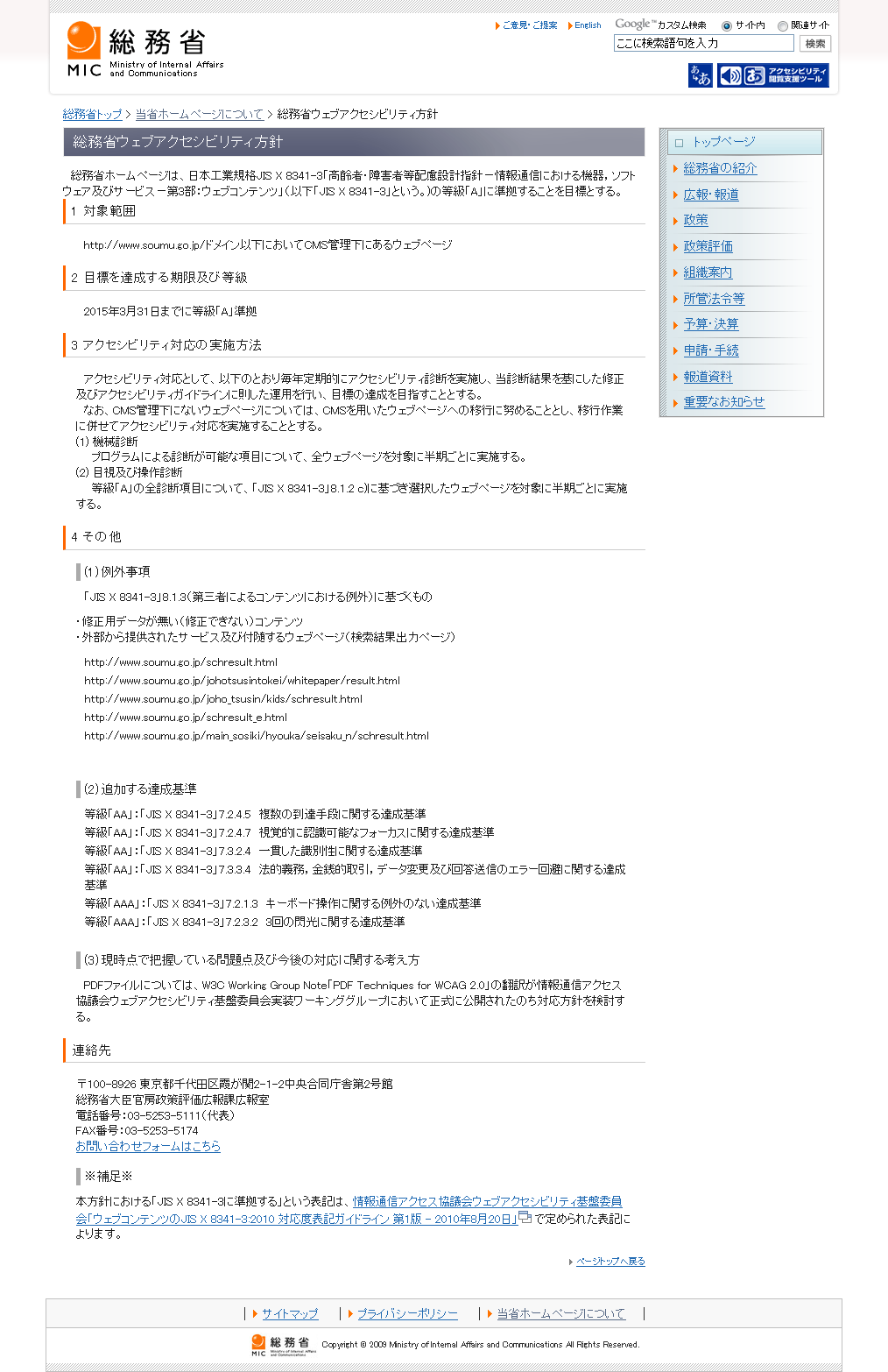 選択した達成等級以上の達成基準を追加する場合は記載
26
（ﾍﾞｽﾄﾌﾟﾗｸﾃｨｽ）方針に含めることが望ましい事柄
事前にアクセシビリティチェックツールや専門家評価で現状把握を行い、明らかになった問題点と対応の考え方を明記
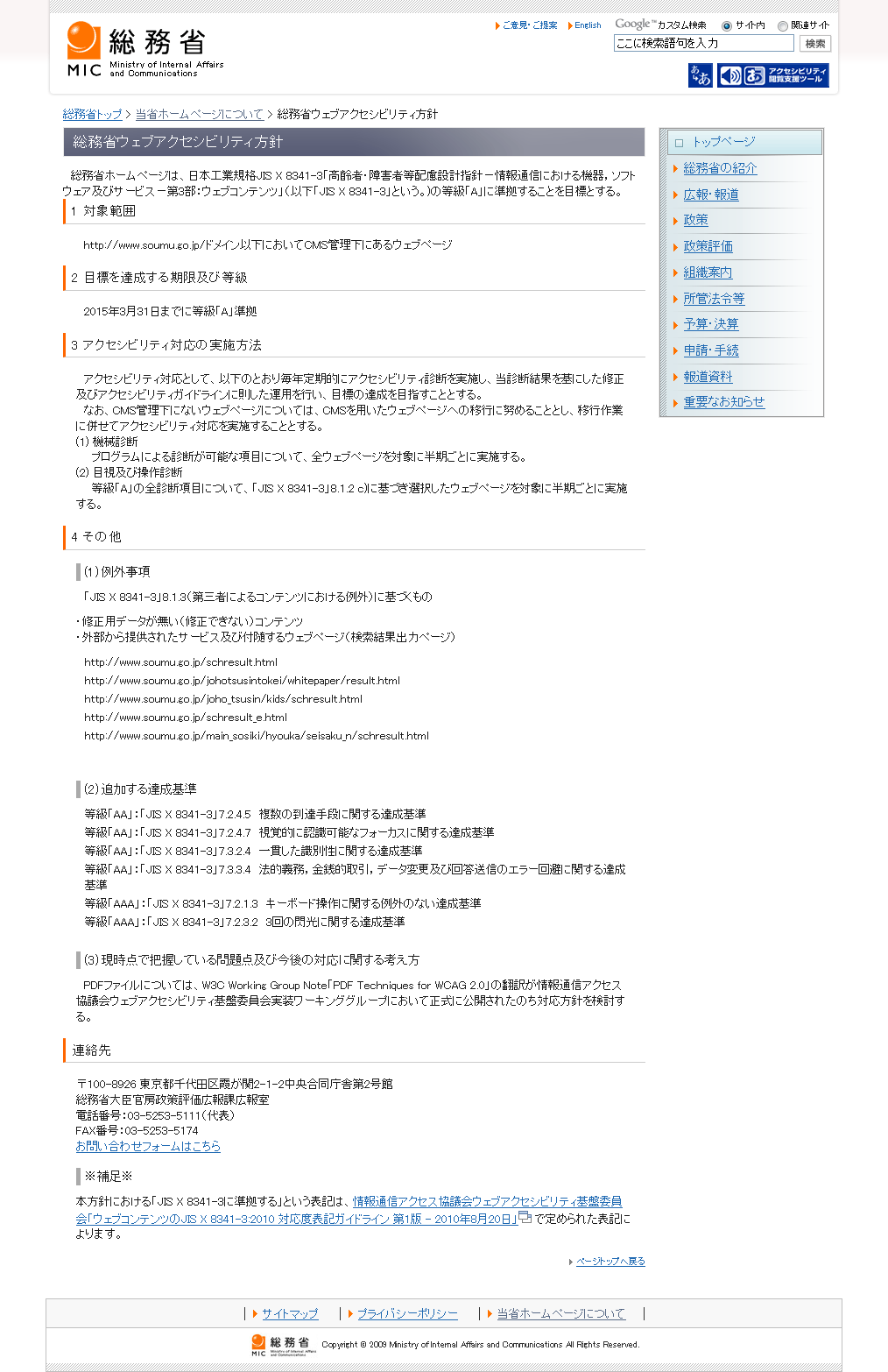 担当部署名を記載
WAICでは、達成等級の項に記載した「準拠」「一部準拠」などの表現はWAICで定めた表記に準ずる旨を補足として明記することを推奨
27